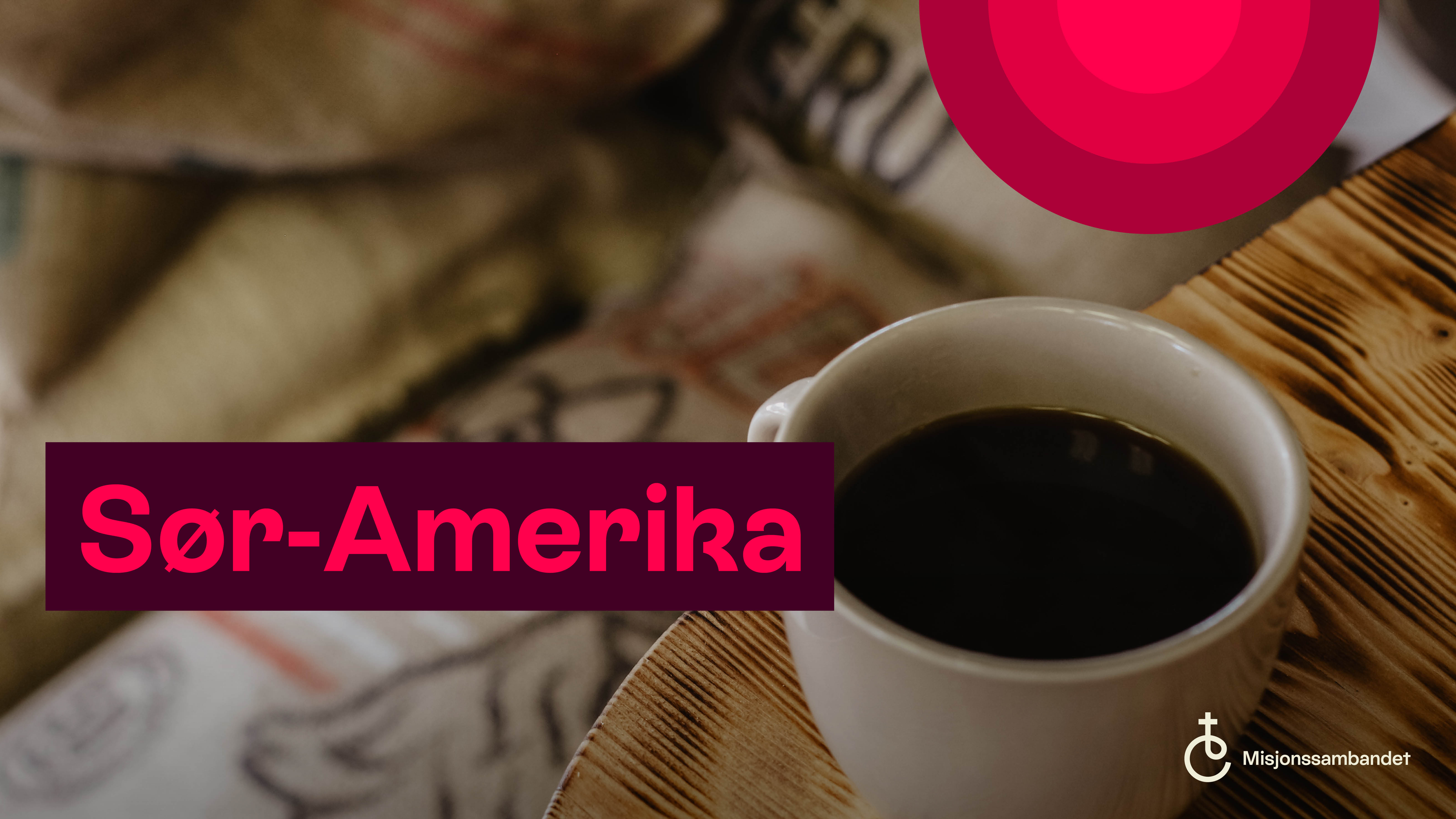 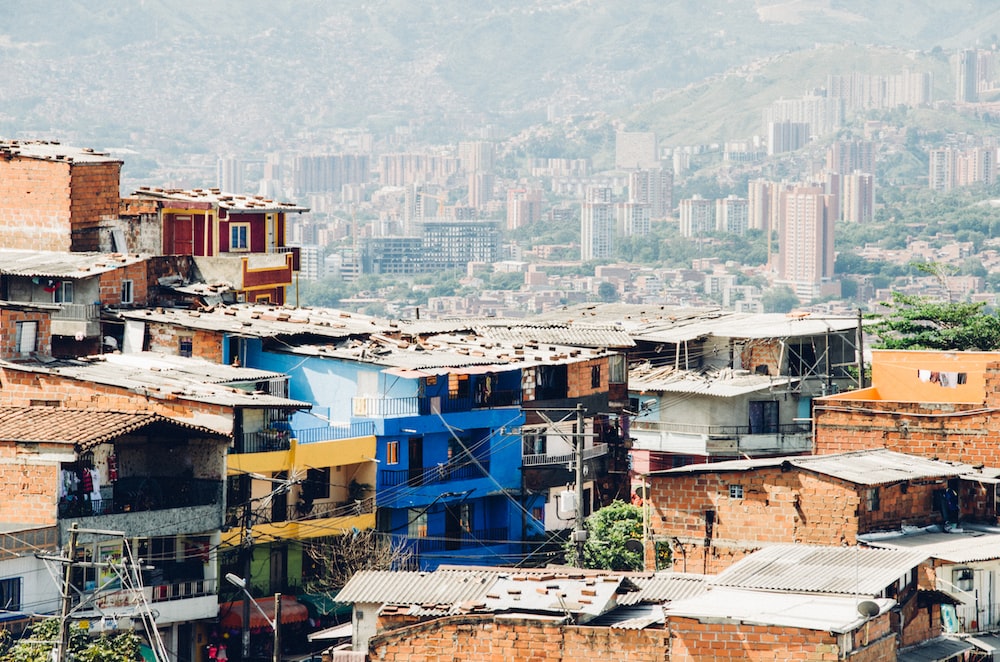 Kort om Sør-Amerika
Store sosiale utfordringer i begge land som vold i hjemmet og seksuelt misbruk av barn og unge. Det er også høy arbeidsledighet og store problemer med rusmisbruk. 
Store forskjeller på fattig og rik. 
Mye religionsblanding.
© Misjonssambandet
2
[Speaker Notes: bolivia]
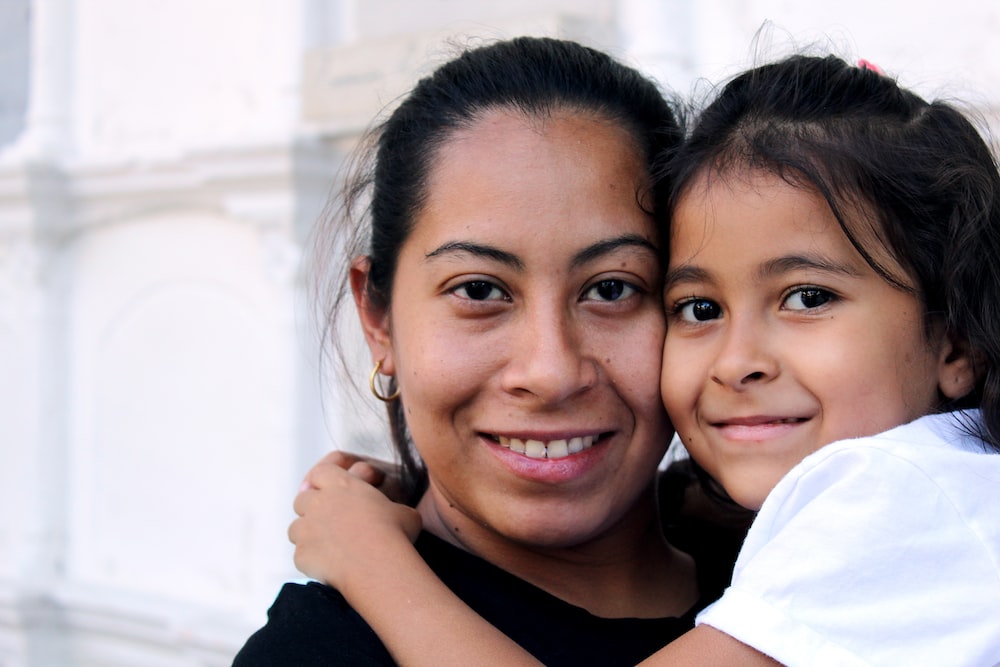 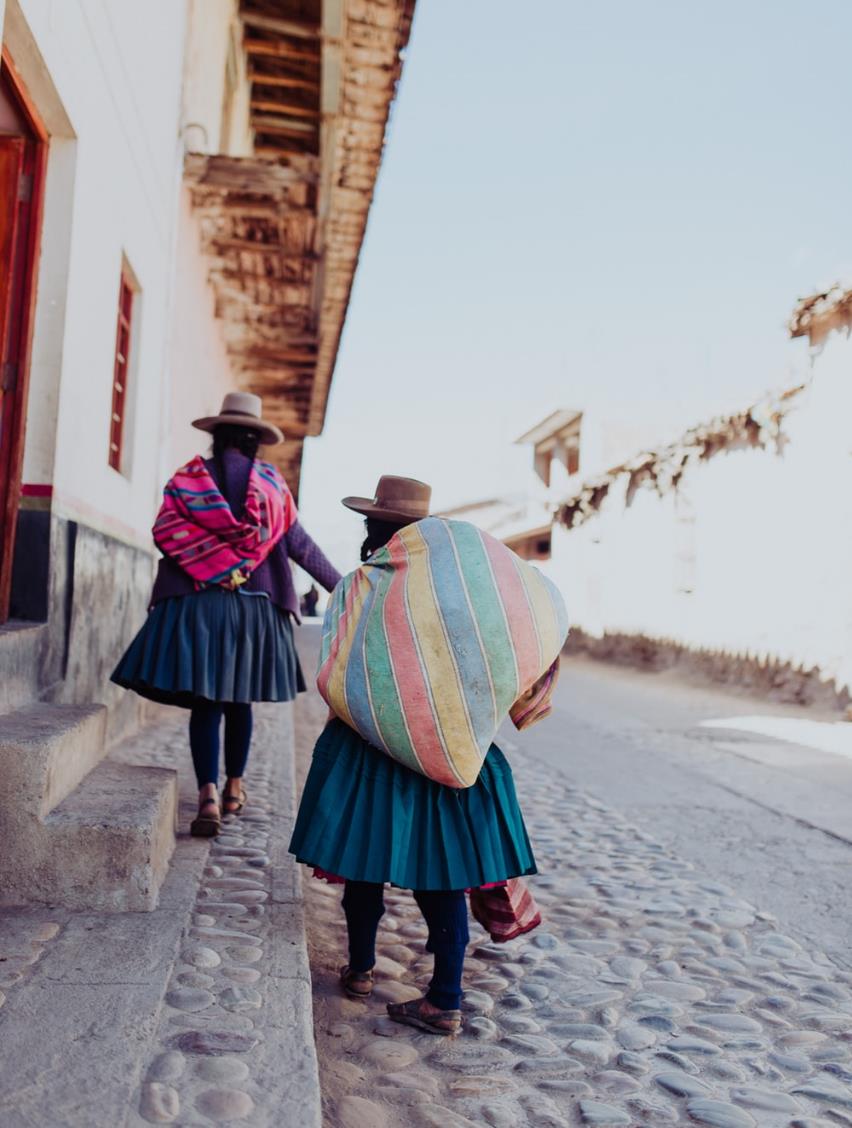 Dette støtter du
Fortelle om Jesus til barn og unge gjennom leir, søndagsskole og ungdomsarbeid. 
Styrke utdanning blant kristne ledere gjennom bibelskole, veiledning og teologiutdannelse. 
Støtte yrkesutdanning. 
Kursing i hvordan bedre forhold i familien.
© Misjonssambandet
3
[Speaker Notes: Peru]
Bønneemner
Be for de nasjonale kirkene i Peru og Bolivia.
Be for alle involverte i nybrottsarbeidet i Tarjia.
Be for arbeidet på SETELA, for alle ansatte og studenter.
Be for utsendingene, ​om styrke, glede og visdom i tjenesten.
28.04.2023
© Misjonssambandet
4
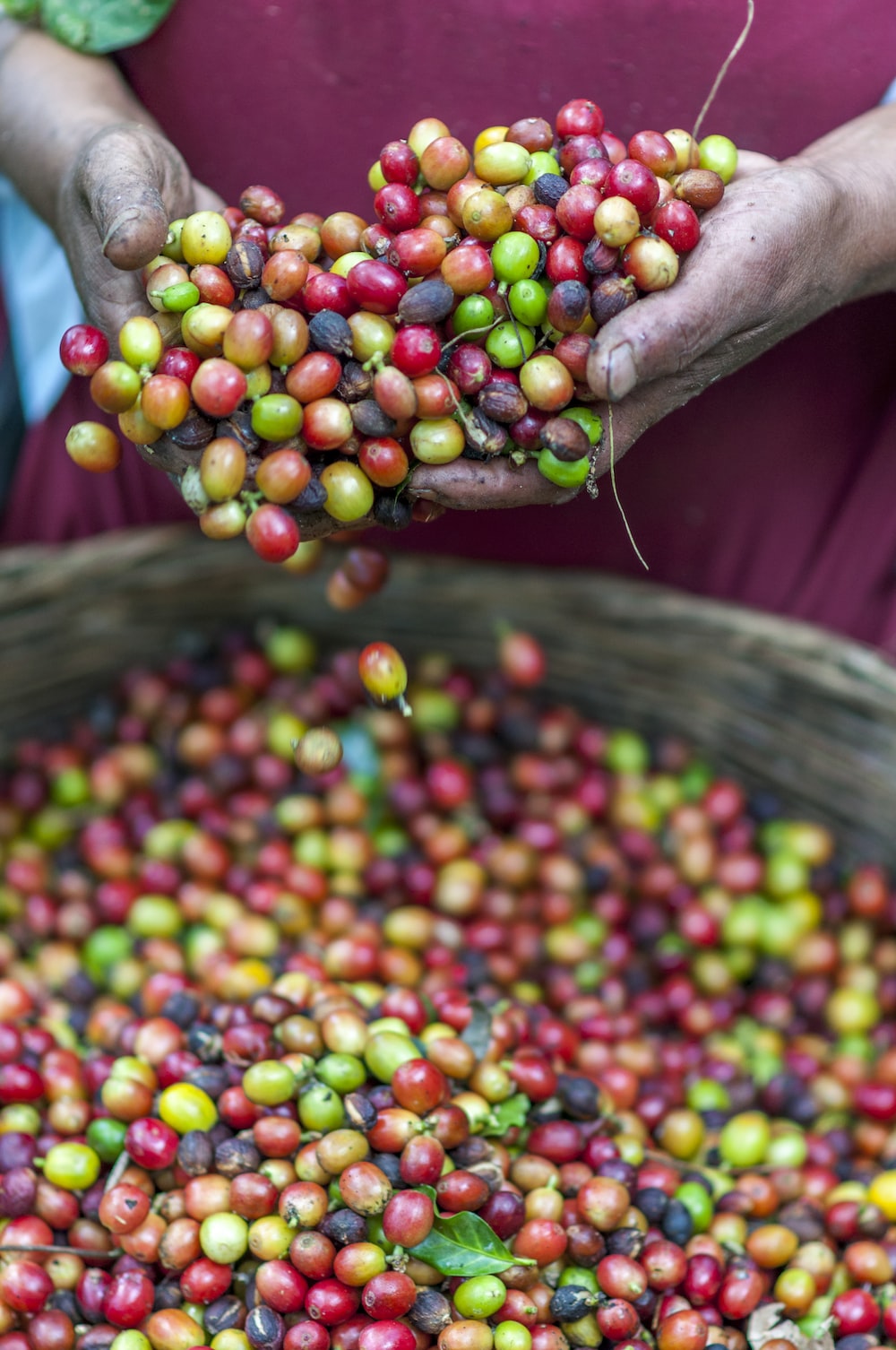 Ønsker du å støtte arbeidet i Sør-Amerika?
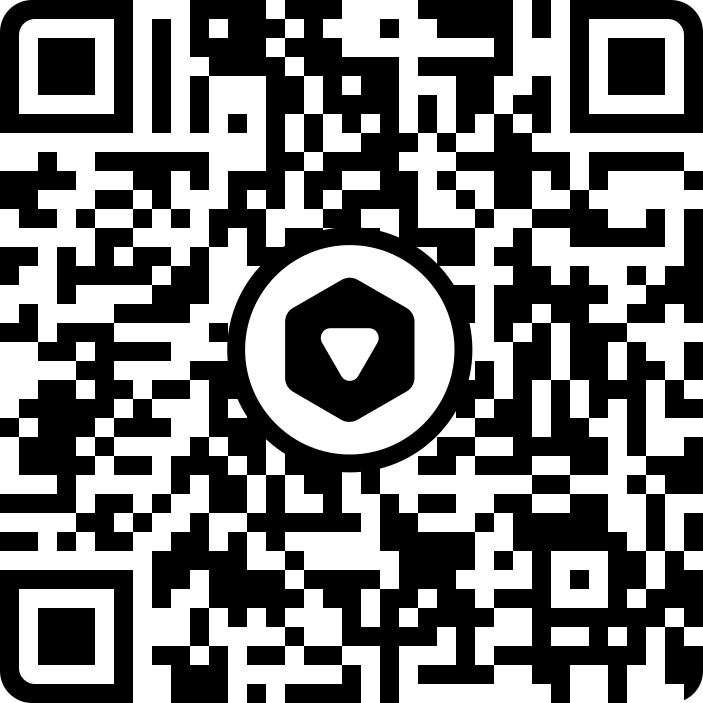 Takk for din gave.
gi.NLM.no
© Misjonssambandet
28.04.2023
5
28.04.2023
© Misjonssambandet
6